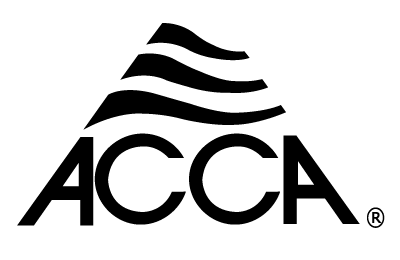 Duct Design BasicsLesson 4 Manual D Primer
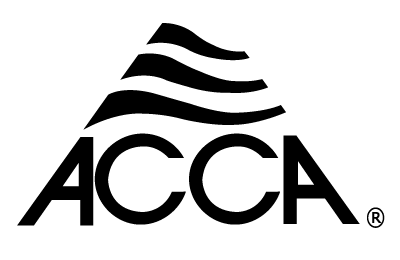 Manual D Basics TEL 4.2
Duct Sketch/Drawing
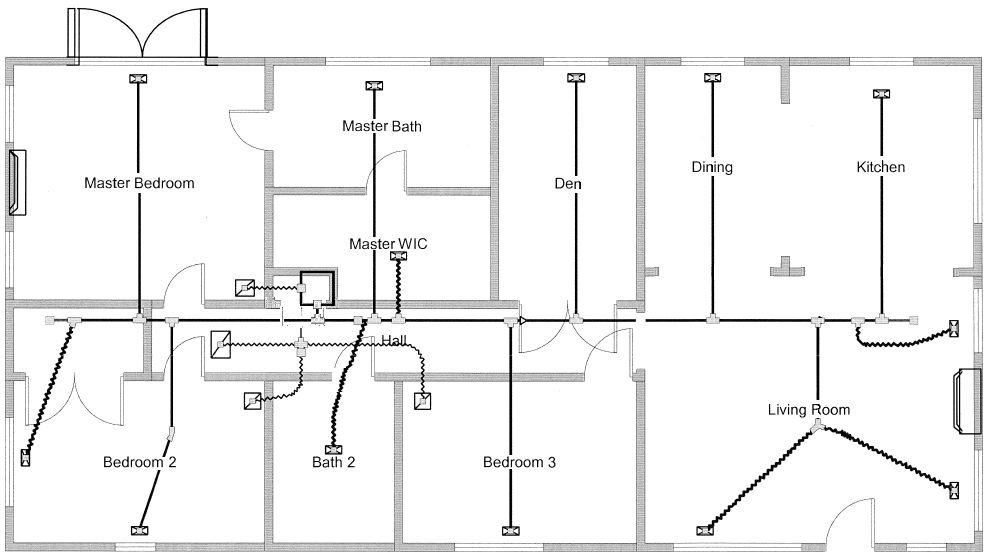 Duct Sketch/Drawing
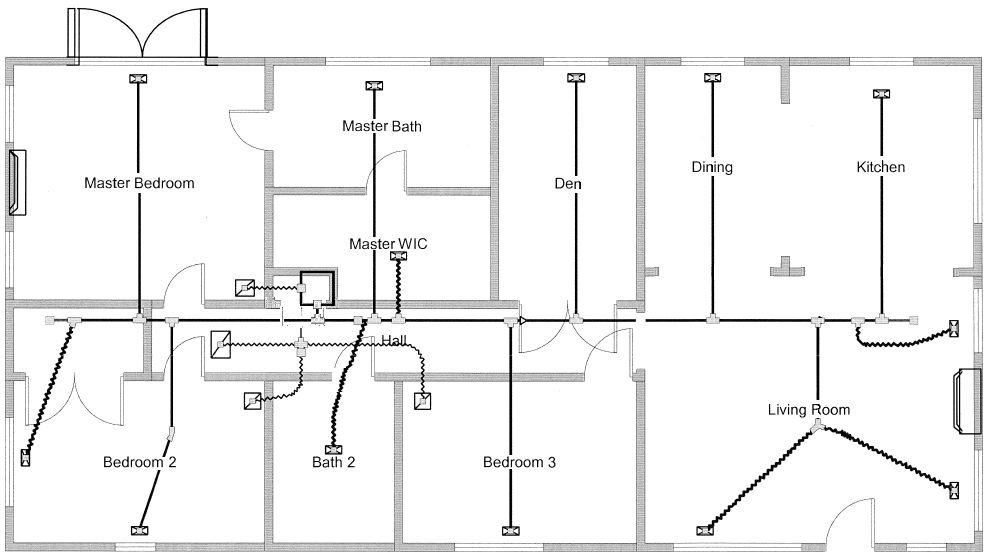 13
12
1
2
11
3
1
2
10
3
4
6
9
4
5
7
8
Duct Sketch/Drawing
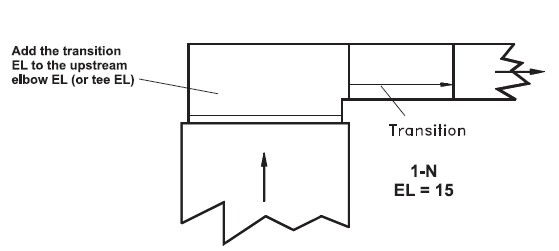 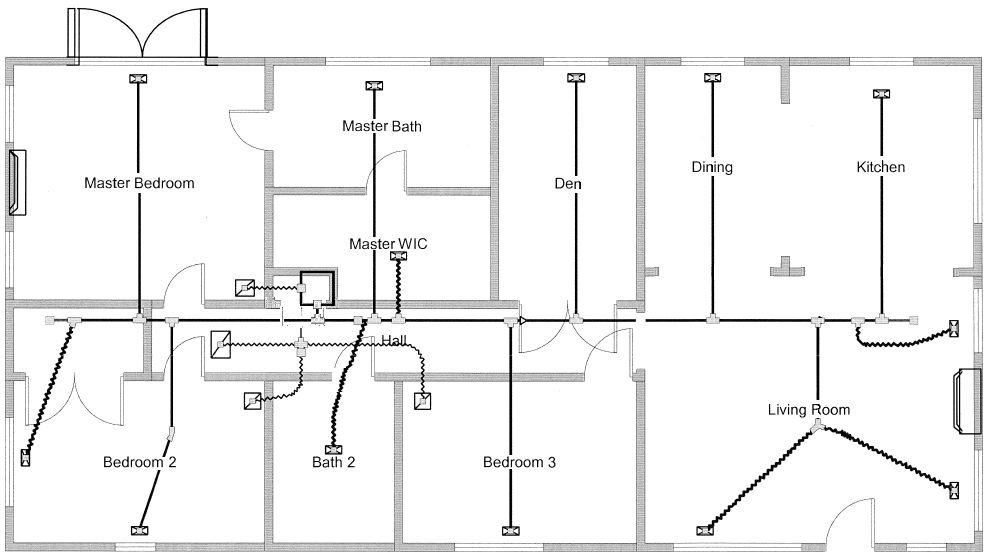 13
12
1
2
11
1N EL 15
9P EL 70
2P EL 35
Galvanized Round Duct
1
3
1
2
2
10
3
9O EL 15
3
4
6
Flex Round Duct
9
2P 5 or more EL 75
4
5
7
8
4K EL 30
Duct Sketch/Drawing
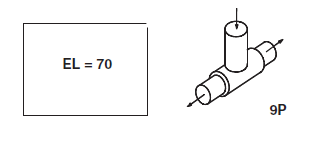 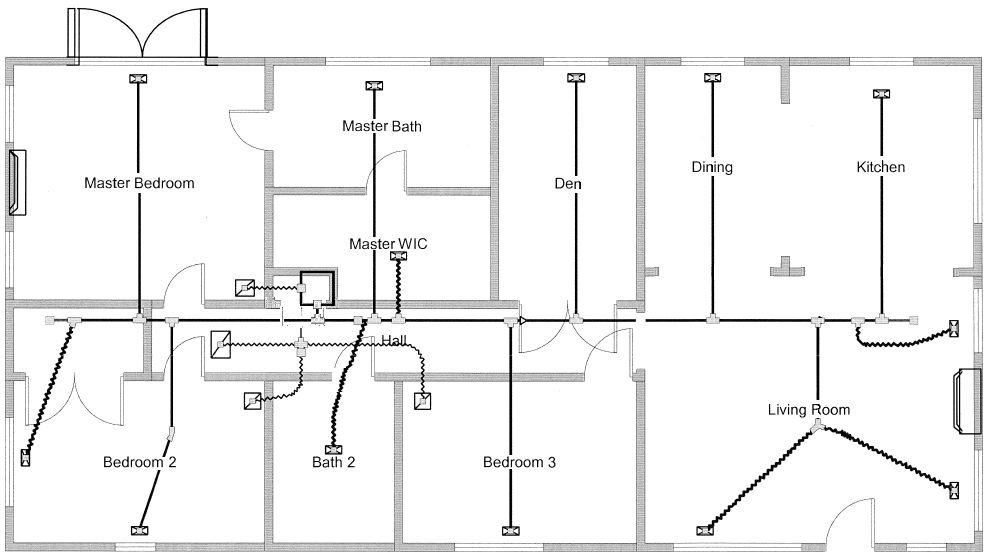 13
12
1
2
11
1N EL 15
9P EL 70
2P EL 35
Galvanized Round Duct
1
3
1
2
2
10
3
9O EL 15
3
4
6
Flex Round Duct
9
2P 5 or more EL 75
4
5
7
8
4K EL 30
Duct Sketch/Drawing
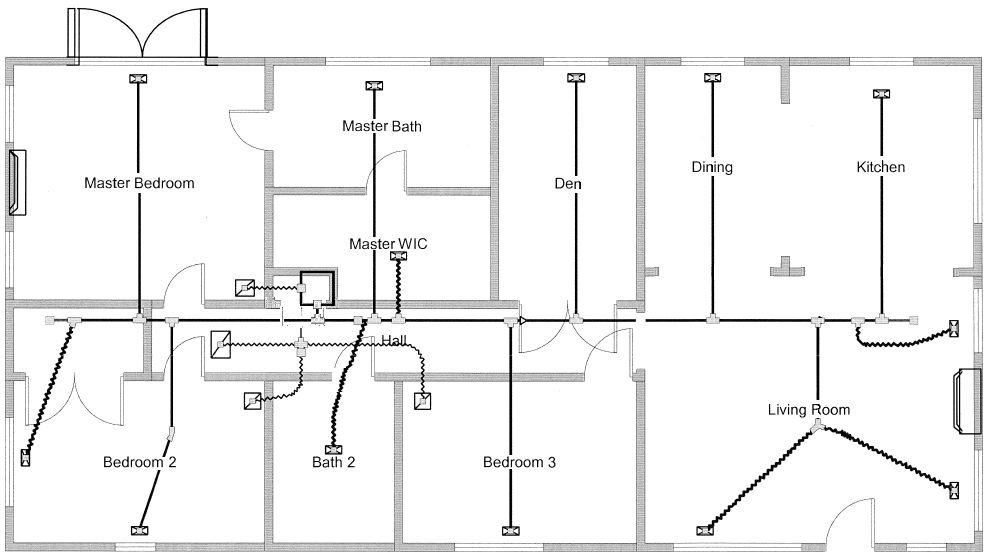 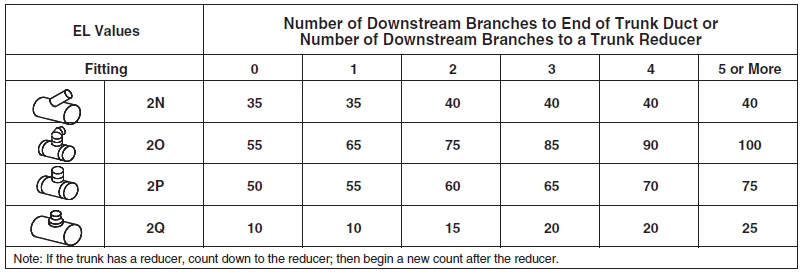 13
12
1
2
11
1N EL 15
9P EL 70
2P EL 35
Galvanized Round Duct
1
3
1
2
2
10
3
9O EL 15
3
4
6
Flex Round Duct
9
2P 5 or more EL 75
4
5
7
8
4K EL 30
Duct Sketch/Drawing
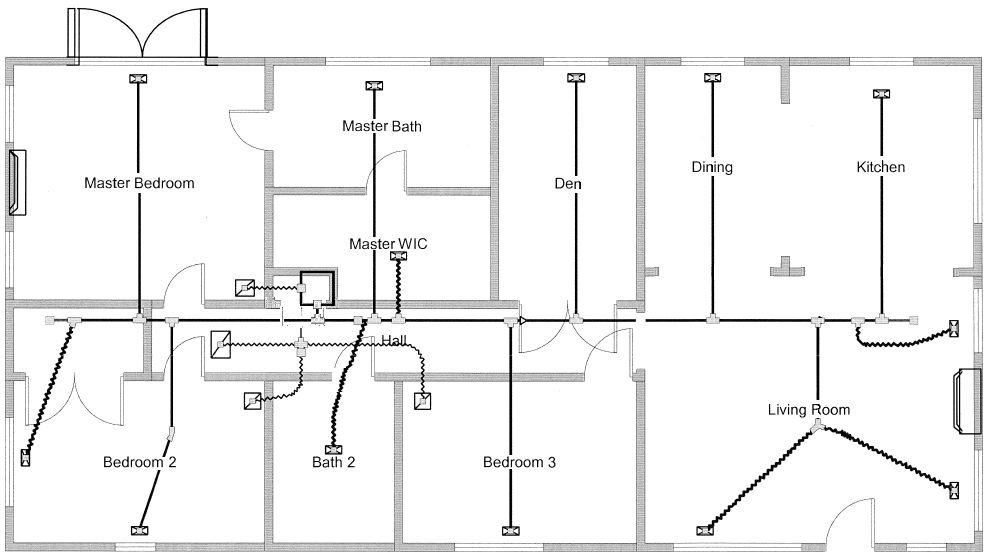 13
12
1
2
11
1N EL 15
9P EL 70
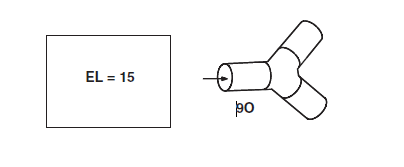 2P EL 35
Galvanized Round Duct
1
3
1
2
2
10
3
9O EL 15
3
4
6
Flex Round Duct
9
2P 5 or more EL 75
4
5
7
8
4K EL 30
Duct Sketch/Drawing
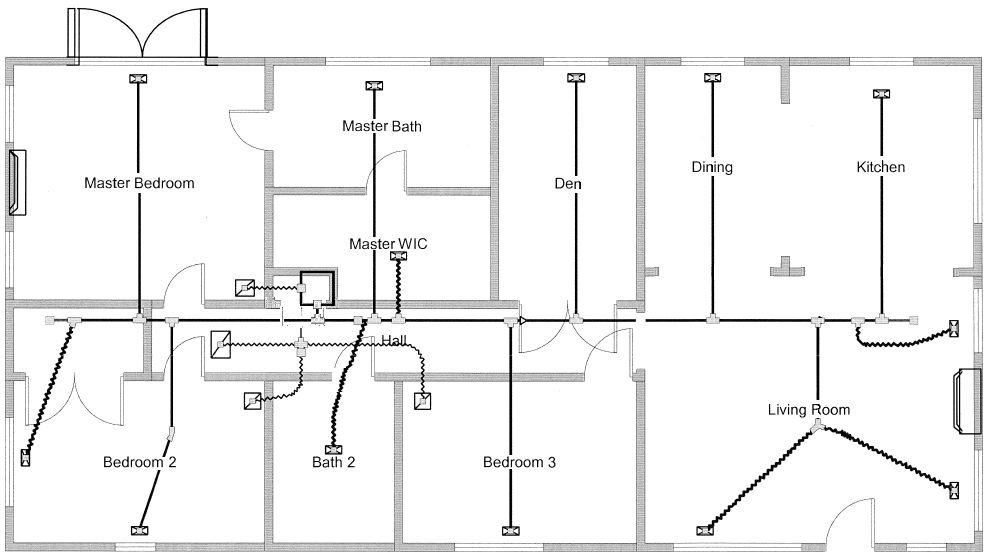 13
12
1
2
11
1N EL 15
9P EL 70
2P EL 35
Galvanized Round Duct
1
3
1
2
2
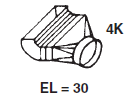 10
3
9O EL 15
3
4
6
Flex Round Duct
9
2P 5 or more EL 75
4
5
7
8
4K EL 30
Duct Sketch/Drawing
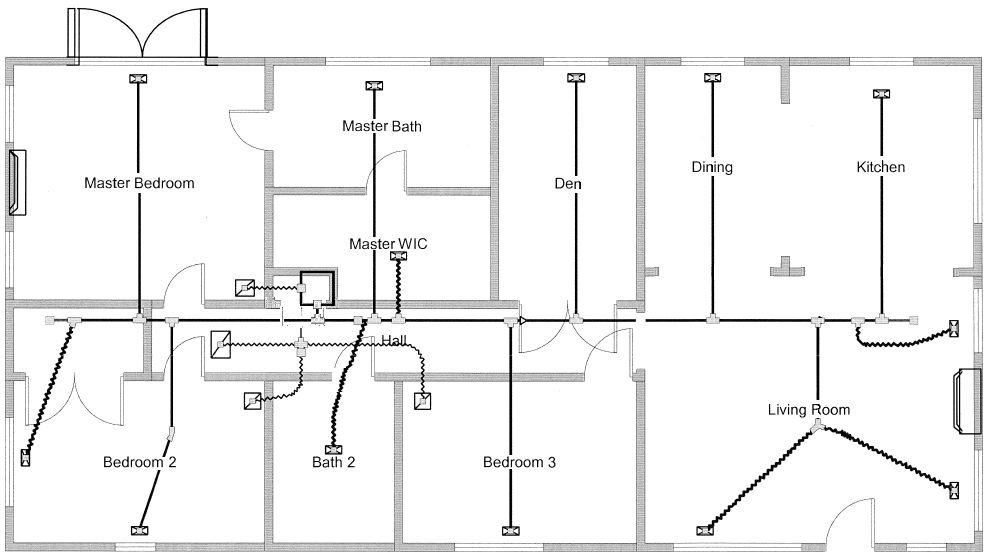 13
12
1
2
11
1
3
1
2
2
10
3
3
4
6
9
4
5
7
8
TEL
Branch ducts have individual lengths.  Thus,  they 
have individual TELs.

It would follow that the FR for each individual
branch can be adjusted using the actual TEL.
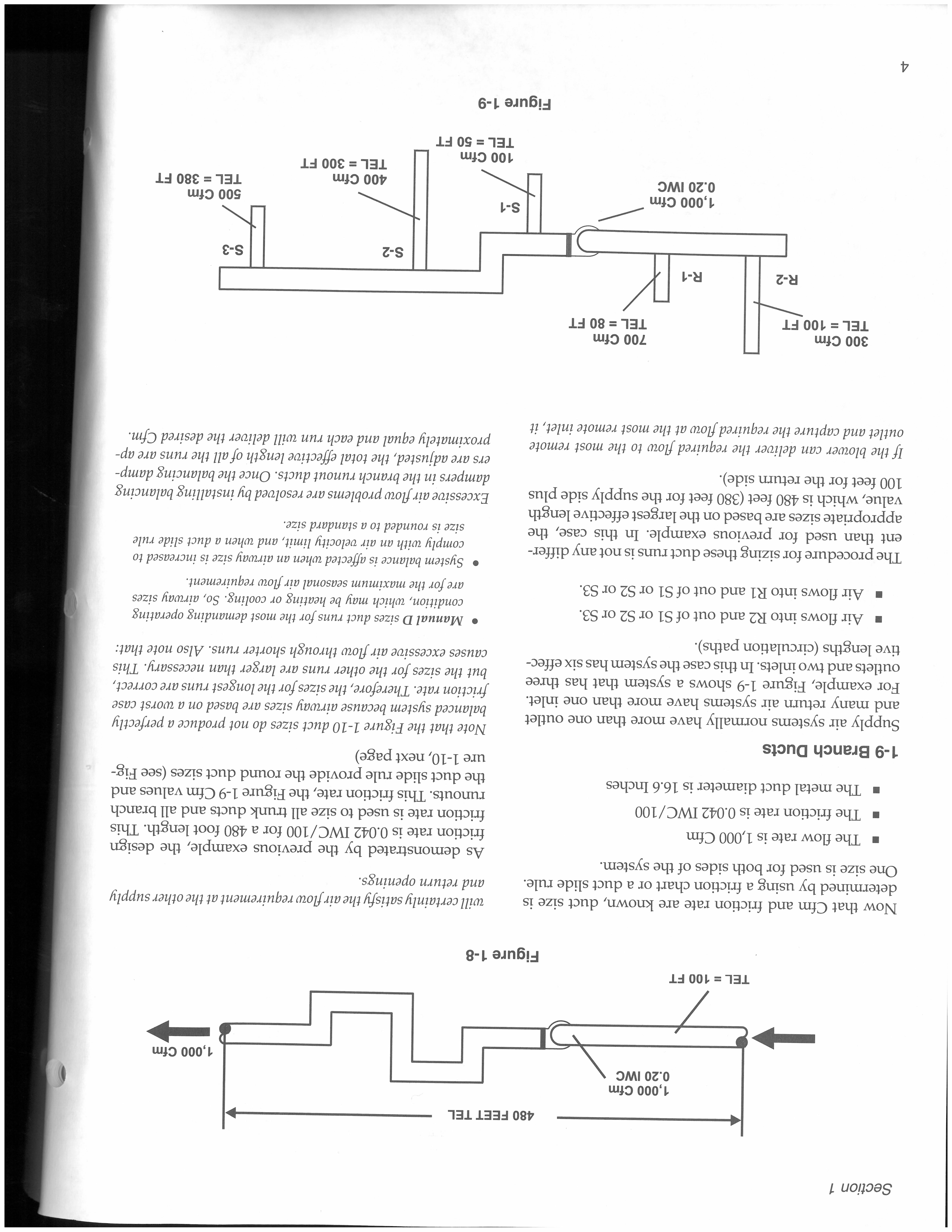 TEL
Branch ducts have individual lengths.  Thus,  they 
have individual TELs.

It would follow that the FR for each individual
branch can be adjusted using the actual TEL.
System (maximum) TEL = 100 + 380 = 480
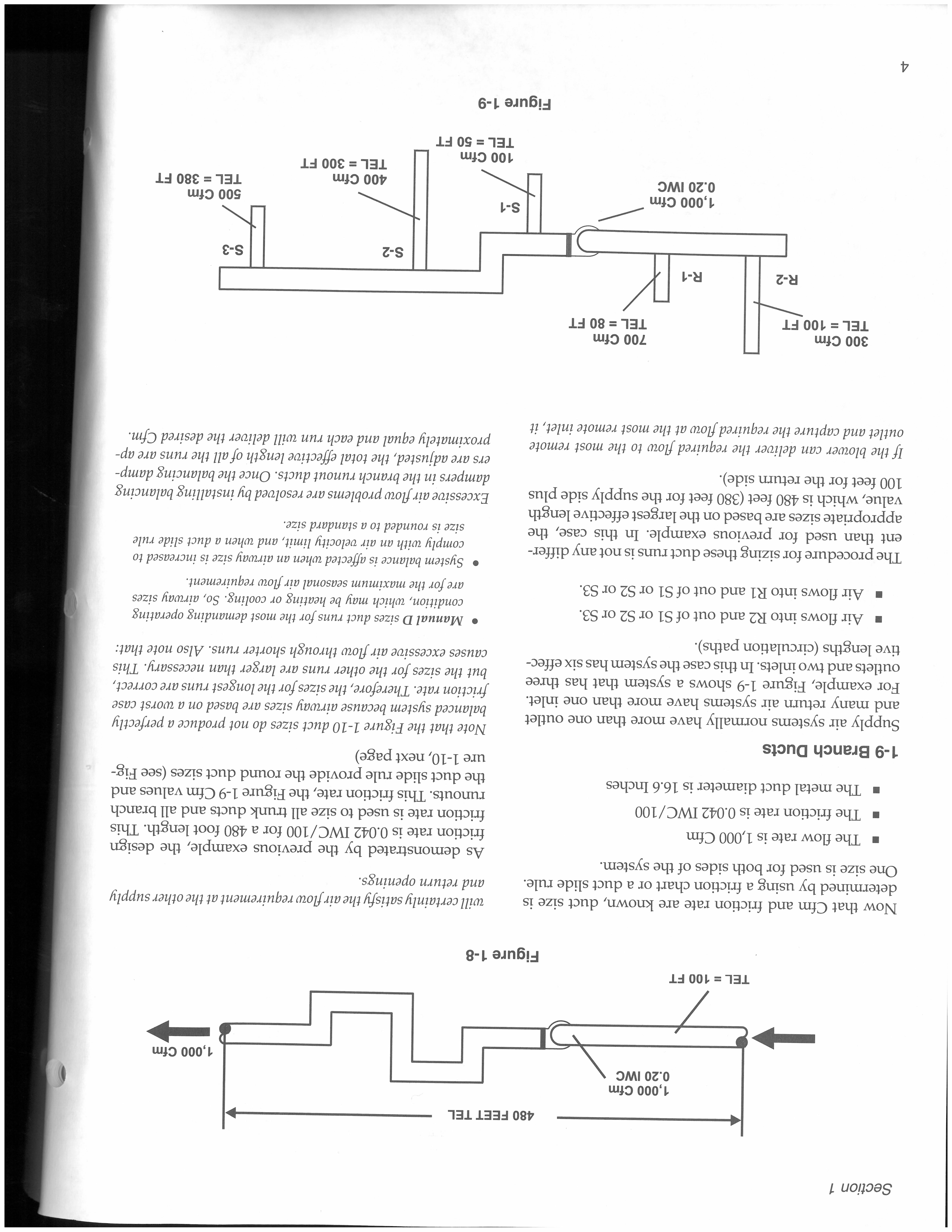 SUPPLY TEL
The ducted return’s equivalent length is calculated
And it gets added into the TEL.  Thus, the TEL 
Becomes the entire duct system’s length. 
For our example in this section the supply duct’s TEL 
for diffuser S1 is the longest at 380 ft:
FR = PD x 100 ÷ TEL
FR = 0.2 x 100 ÷ 380 = 0.052
SUPPLY TEL
The ducted return’s equivalent length is calculated
And it gets added into the TEL.  Thus, the TEL 
Becomes the entire duct system’s length. 
For our example in this section the supply duct’s TEL 
for diffuser S1 is the longest at 380 ft:
FR = PD x 100 ÷ TEL
FR = 0.2 x 100 ÷ 380 = 0.052

What happens when the return duct’s R2 of  100 ft
is added in?
SUPPLY + RETURN TEL
The ducted return’s equivalent length is calculated
And it gets added into the TEL.  Thus, the TEL 
Becomes the entire duct system’s length. 
For our example in this section the supply duct’s TEL 
for diffuser S1 is the longest at 380 ft
Included the 200 ft. Supply duct: FR = PD x 100 ÷ TEL
FR = 0.2 x 100 ÷ 380 = 0.052

What happens when the return duct’s R2 of  100 ft
is added in?
FR = 0.2 X 100 ÷ 480 = 0.042
System FR = 0.042  and TEL = 480; Use the system
FR to calculate the S1 duct size on a duct slide rule:

S1 CFM = 500 cfm @ 0.042 IWC
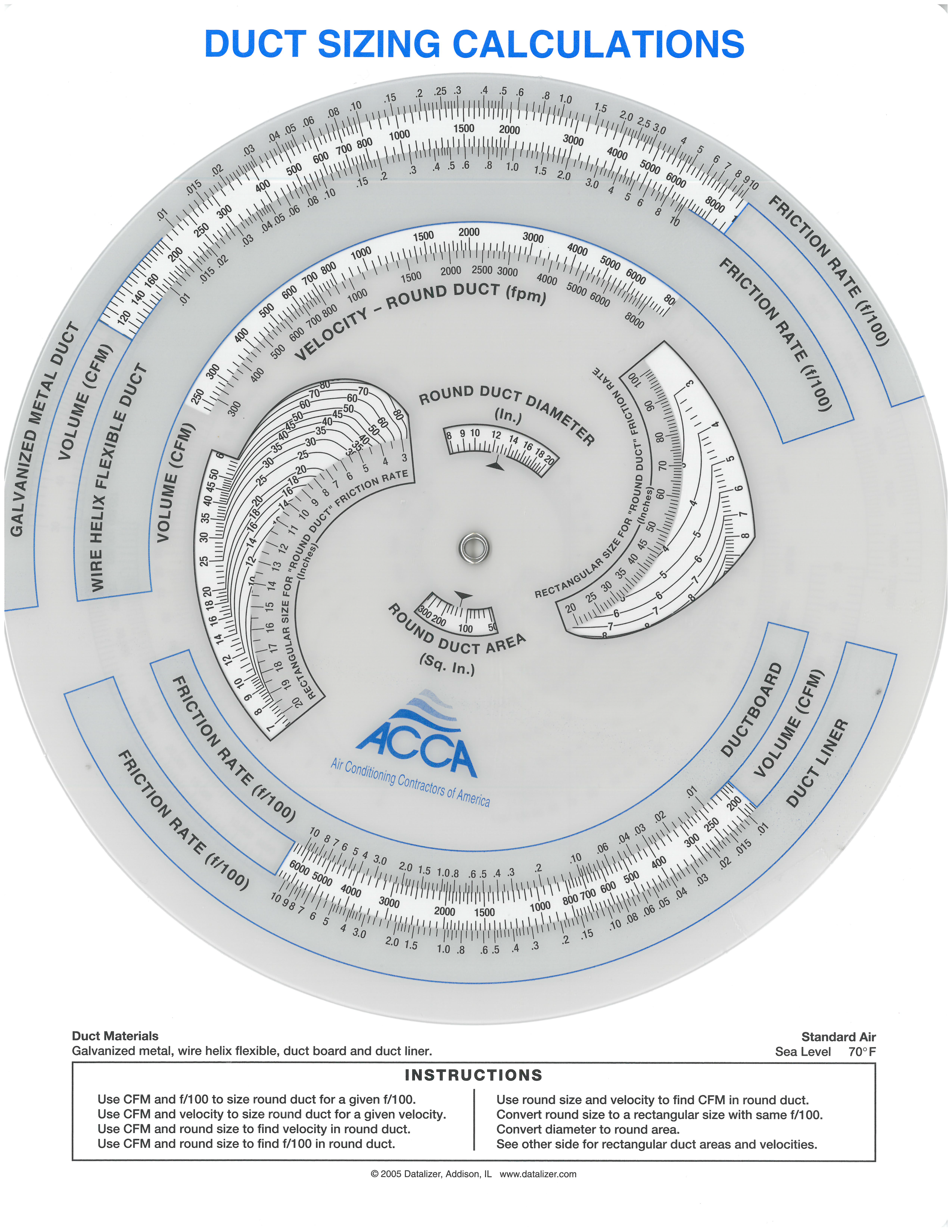 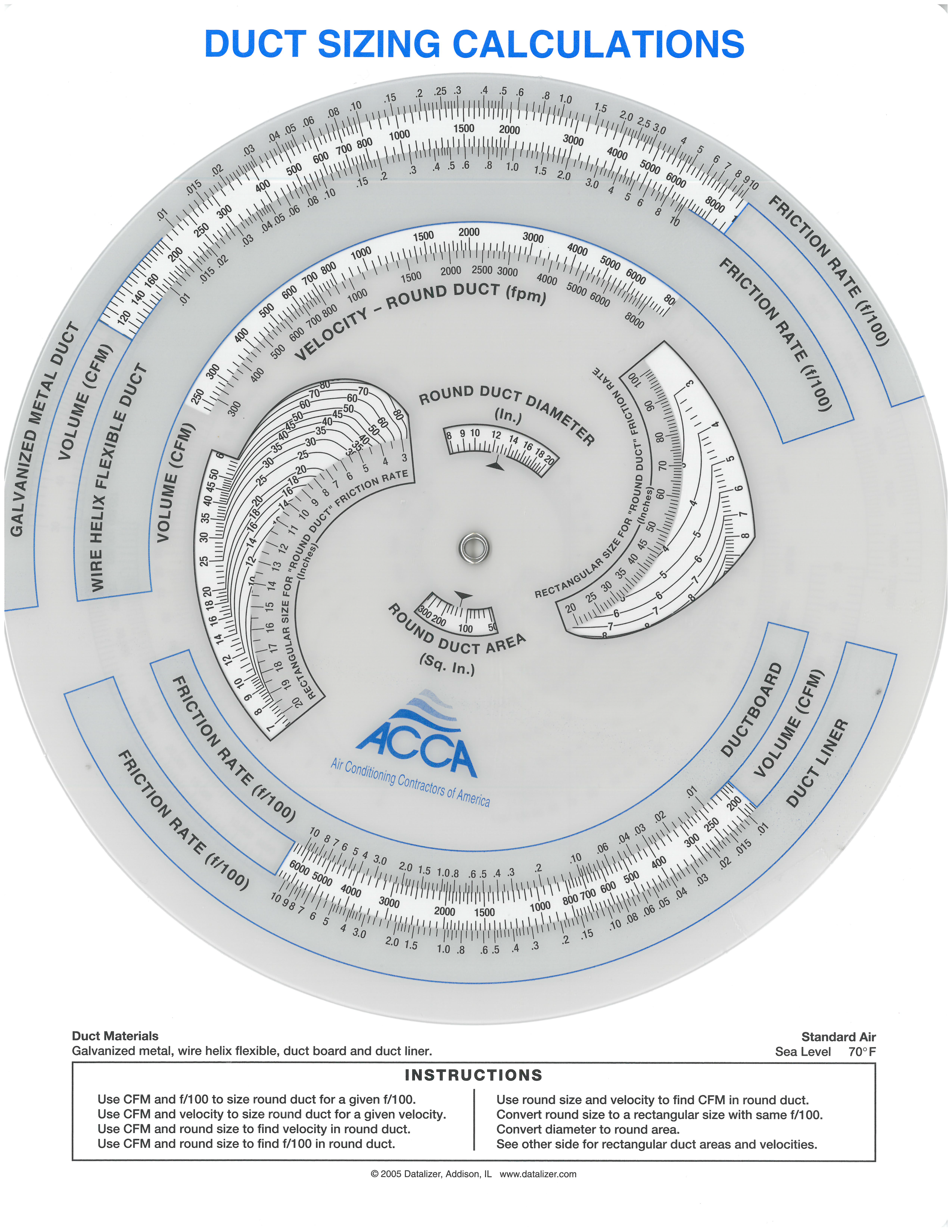 System FR = 0.042  and TEL = 480; Use the system
FR to calculate the S1 duct size on a duct slide rule:

S1 CFM = 500
Supply Trunk  Considerations for Noise
Conservative = 700 FPM 
Maximum = 900 FPM
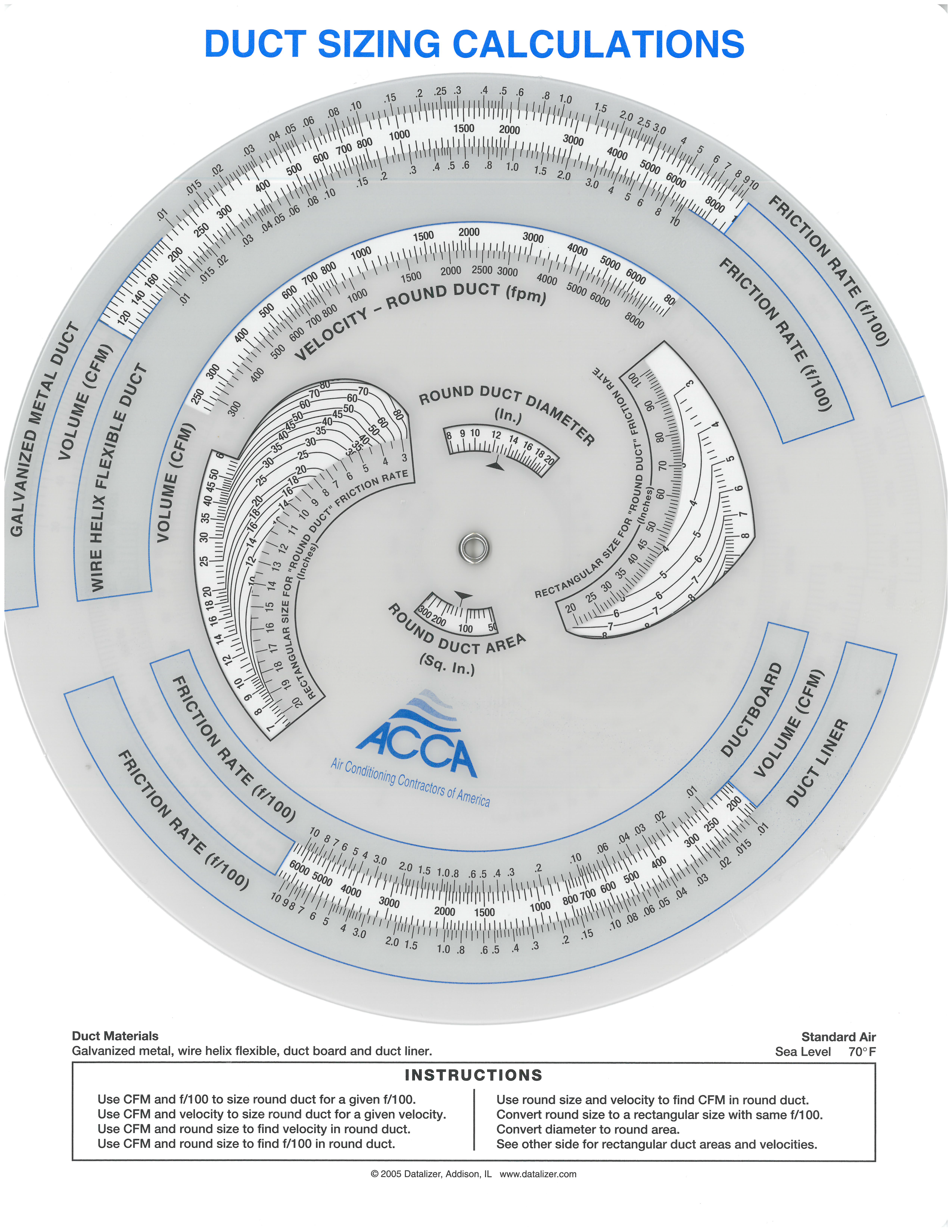 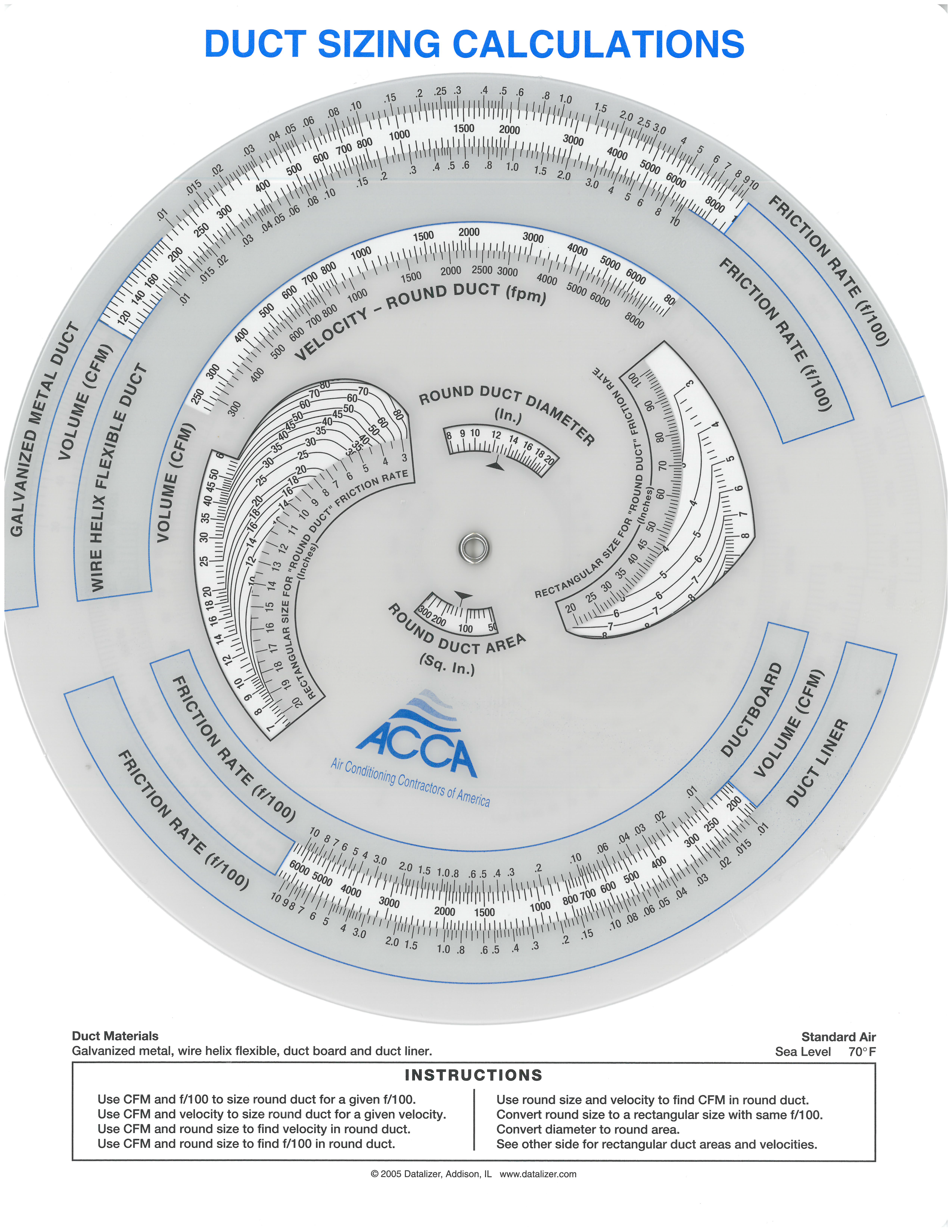 Set the velocity to 700 FPM at 500 CFM and find the related FR.
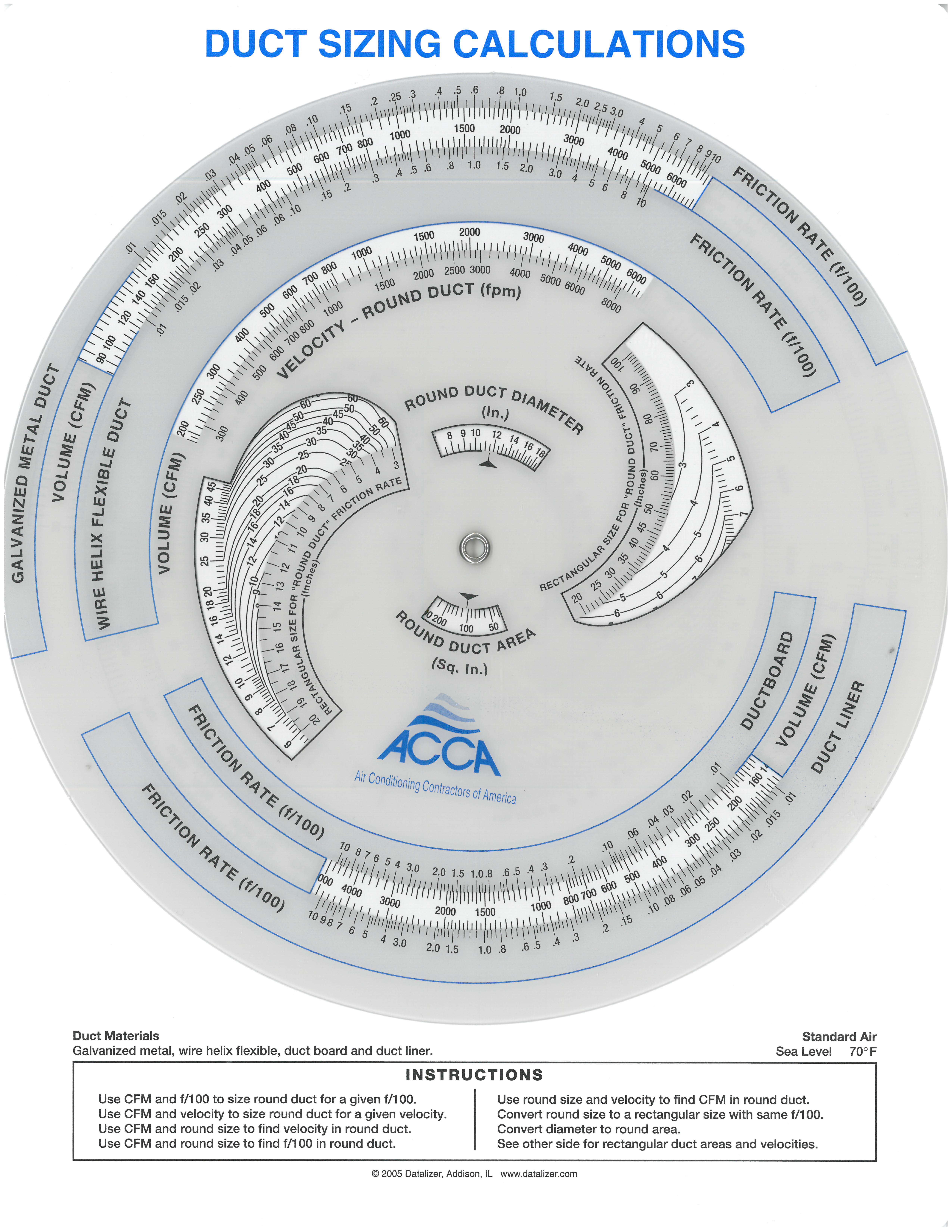 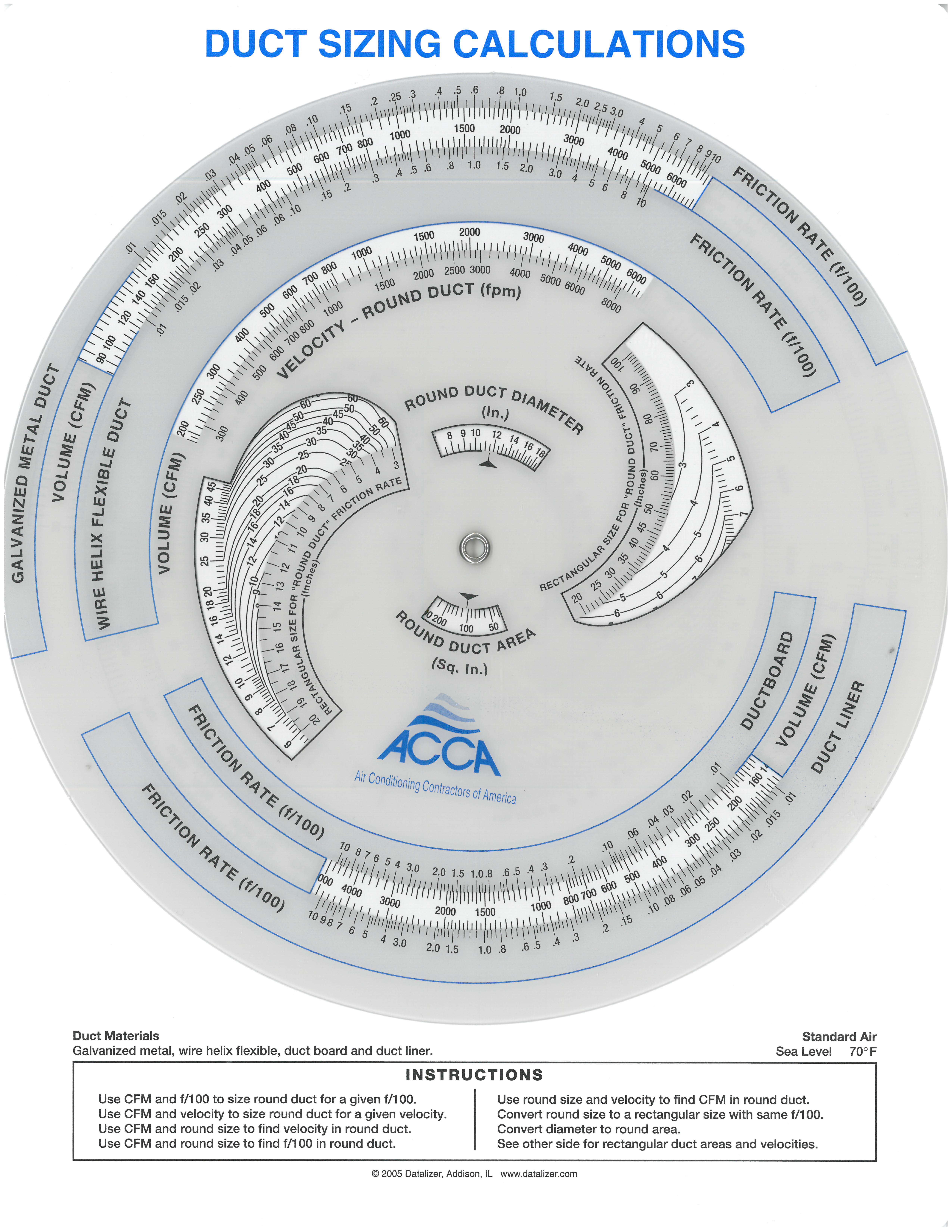 Set the velocity to 700 FPM at 500 CFM and find the related FR.

Looks Like 0.069 and 12” duct
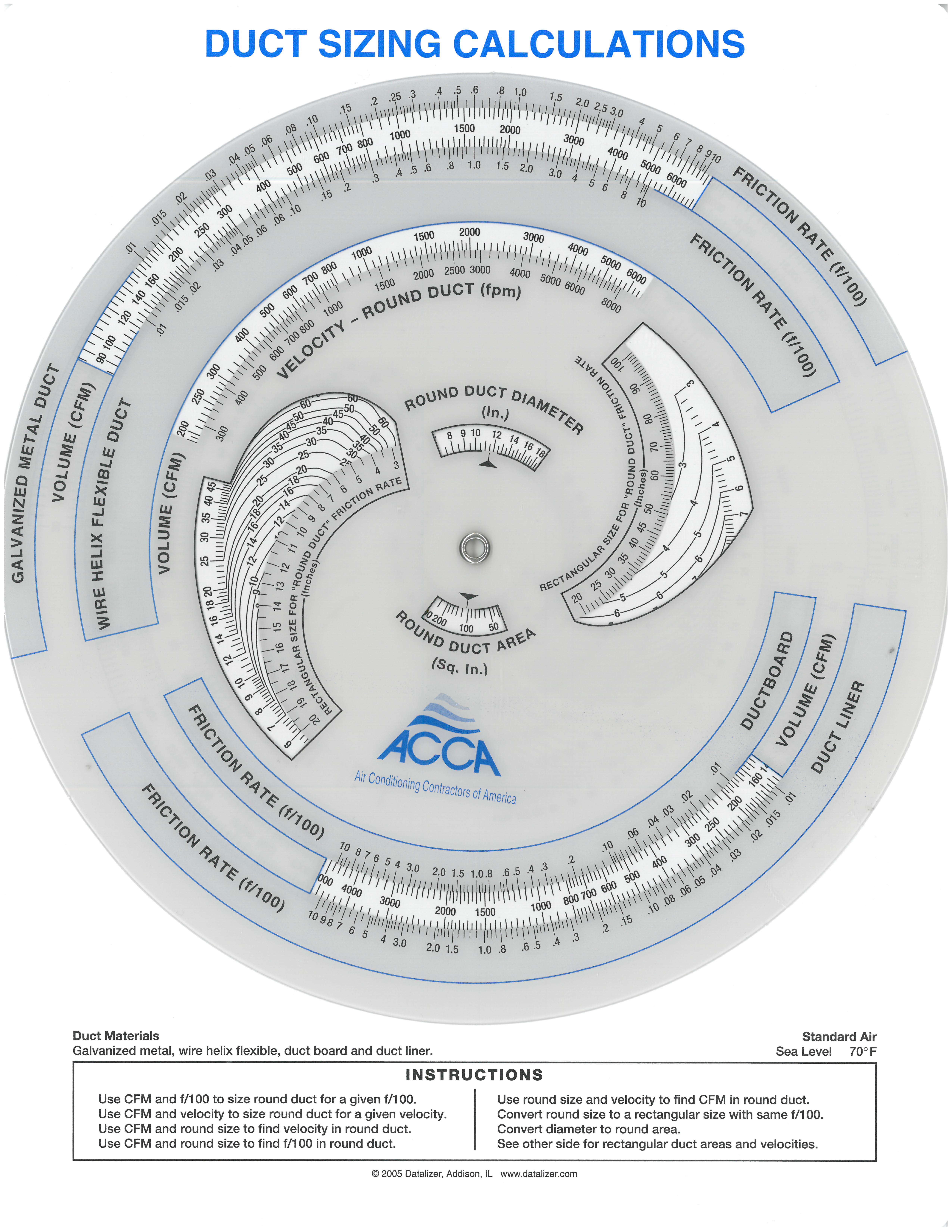 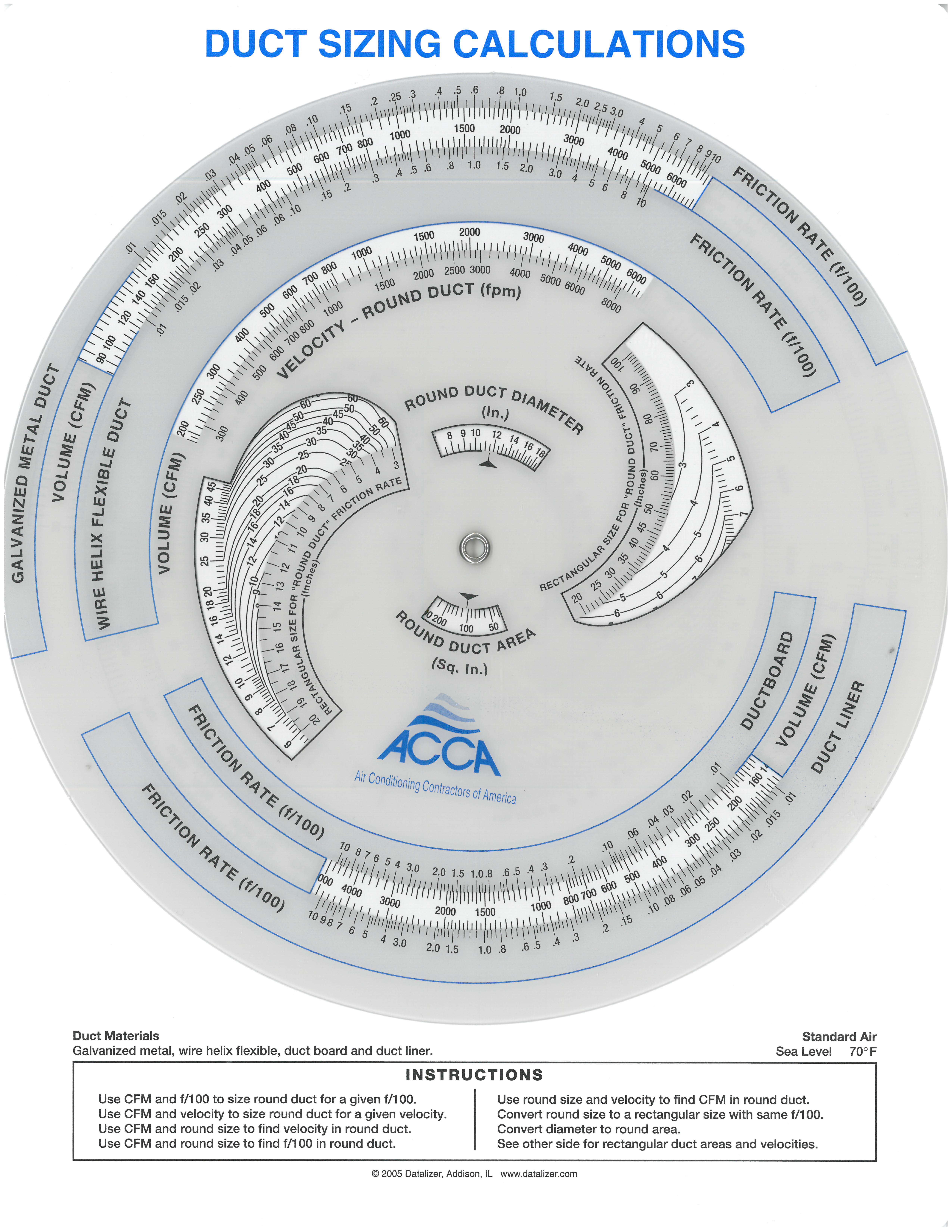 Set the velocity to 700 FPM at 500 CFM and find the related FR.

Looks Like 0.069 and 12” duct
FR = 0.2 X 100 ÷ 480 = 0.042
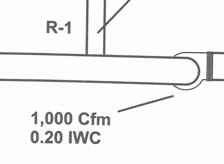 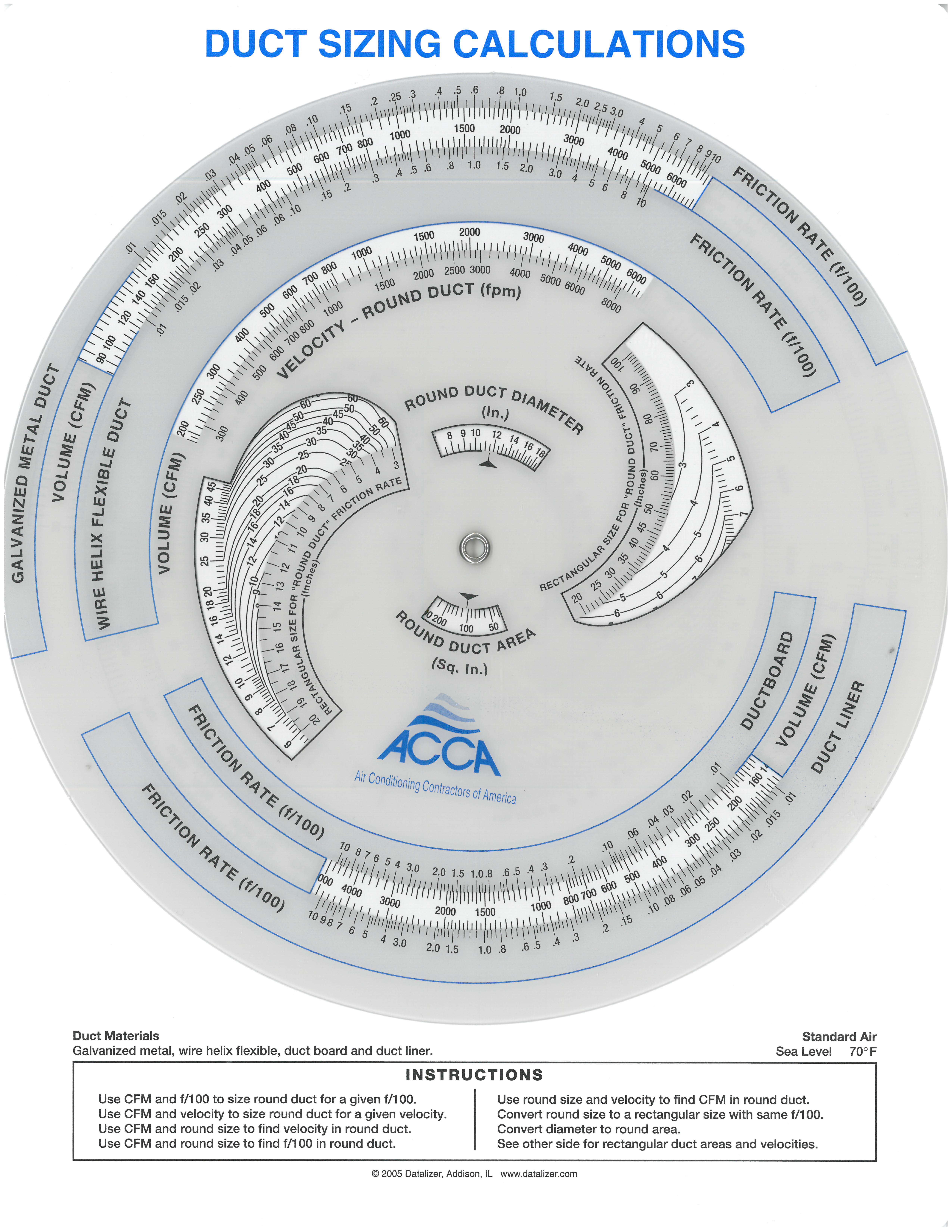 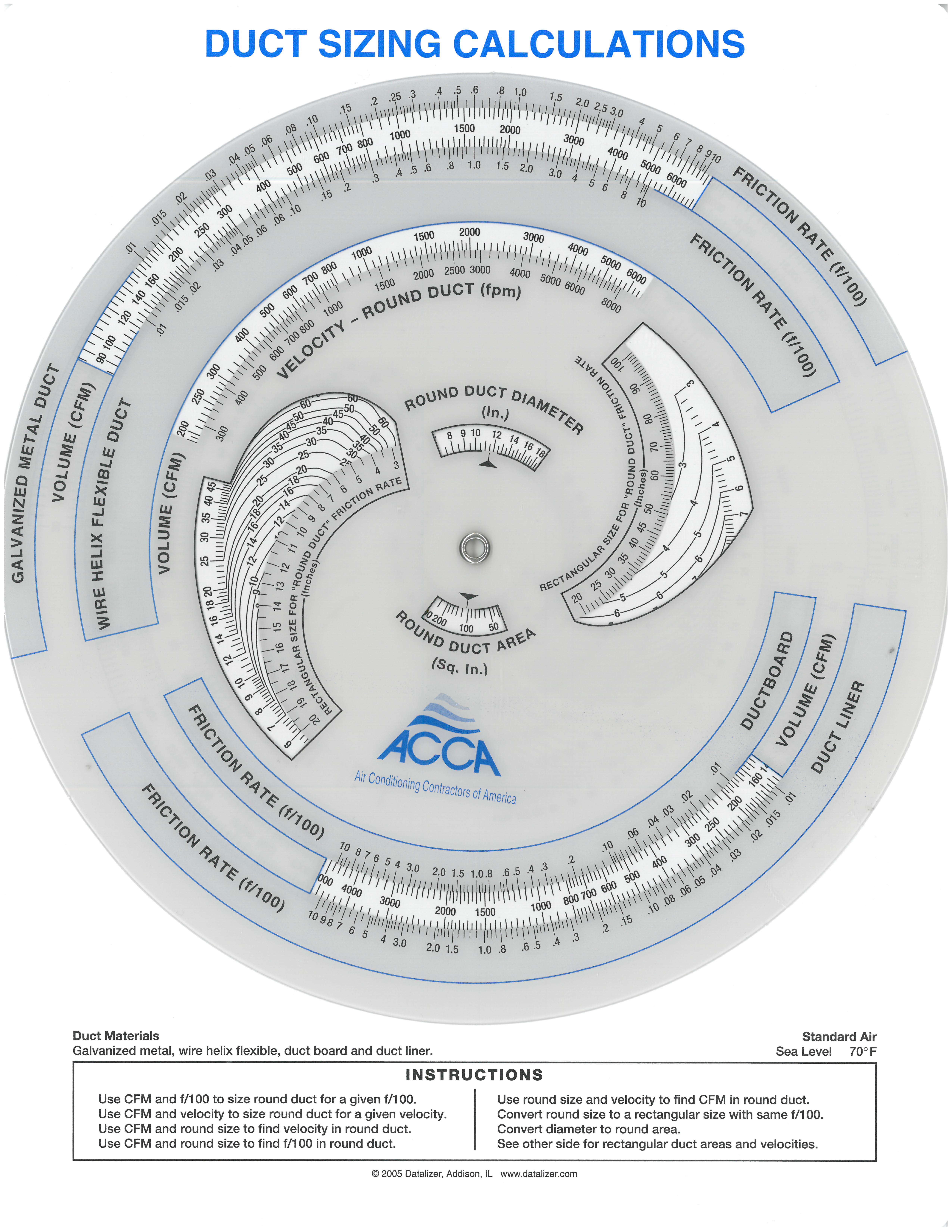